Three Dimensional Graphics
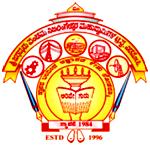 Prof. Ravindra R Patil
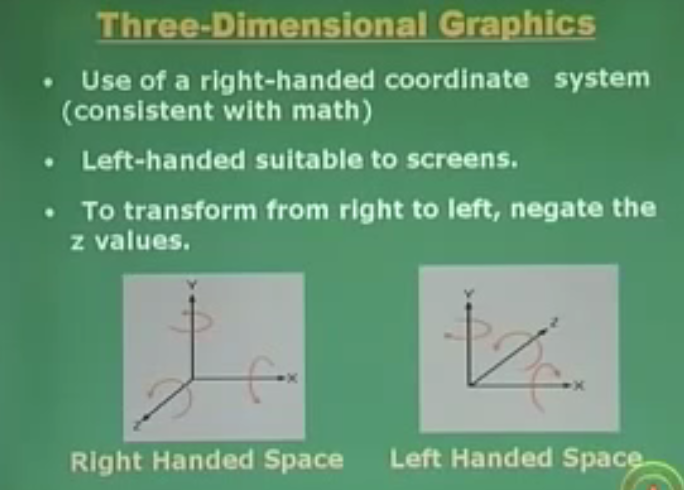